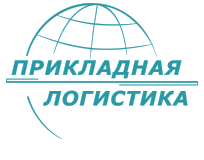 Основные направления работ по развитию системы национальных общетехнических стандартов, в том числе в обеспечение применения новых инженерных  и информационных технологий  компьютерного проектирования и моделирования
Судов Евгений Владимирович
НИЦ «Прикладная логистика» 

Заместитель руководителя ТК №482 «Поддержка жизненного цикла экспортируемой продукции военного и продукции двойного назначения»
1
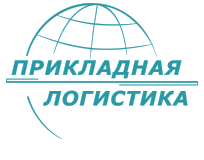 «1.1. Представить согласованные предложения об установлении переходного периода (ориентировочно до 2021 – 2023 гг.), после которого разработка высокотехнологичных и перспективных изделий (образцов) вооружения, военной и специальной техники должна осуществляться только с применением современных технологий компьютерного проектирования, электронного математического моделирования, имитационных программ и моделирующих комплексов»
«1.2. Проведите инвентаризацию и анализ нормативных правовых актов Российской Федерации, решений Военно-промышленной комиссии Российской Федерации и коллегии Военно-промышленной комиссии Российской Федерации, касающихся разработки отдельных видов вооружения, военной и специальной техники, а также нормативных документов, включая национальные стандарты Российской Федерации и государственные военные стандарты, устанавливающие требования к проектированию военной техники, и по результатам работы представьте согласованные предложения о внесении в них изменений, необходимых для перехода на разработку таких вооружения, военной и специальной техники с применением технологий компьютерного проектирования с  учетом подпункта 1.1 пункта 1 настоящего поручения»
(поручение Правительства РФ от 09.06.2017 № РД-П7-3706)
2
Интегрированная компьютерная модель изделия -
это совокупность взаимосвязанных компьютерных моделей, отражающих и подтверждающих  с заданной степенью точности заданные или достигнутые свойства изделия, процесса его производства и системы его эксплуатации.
Междисциплинарное моделирование (1D-моделирование)
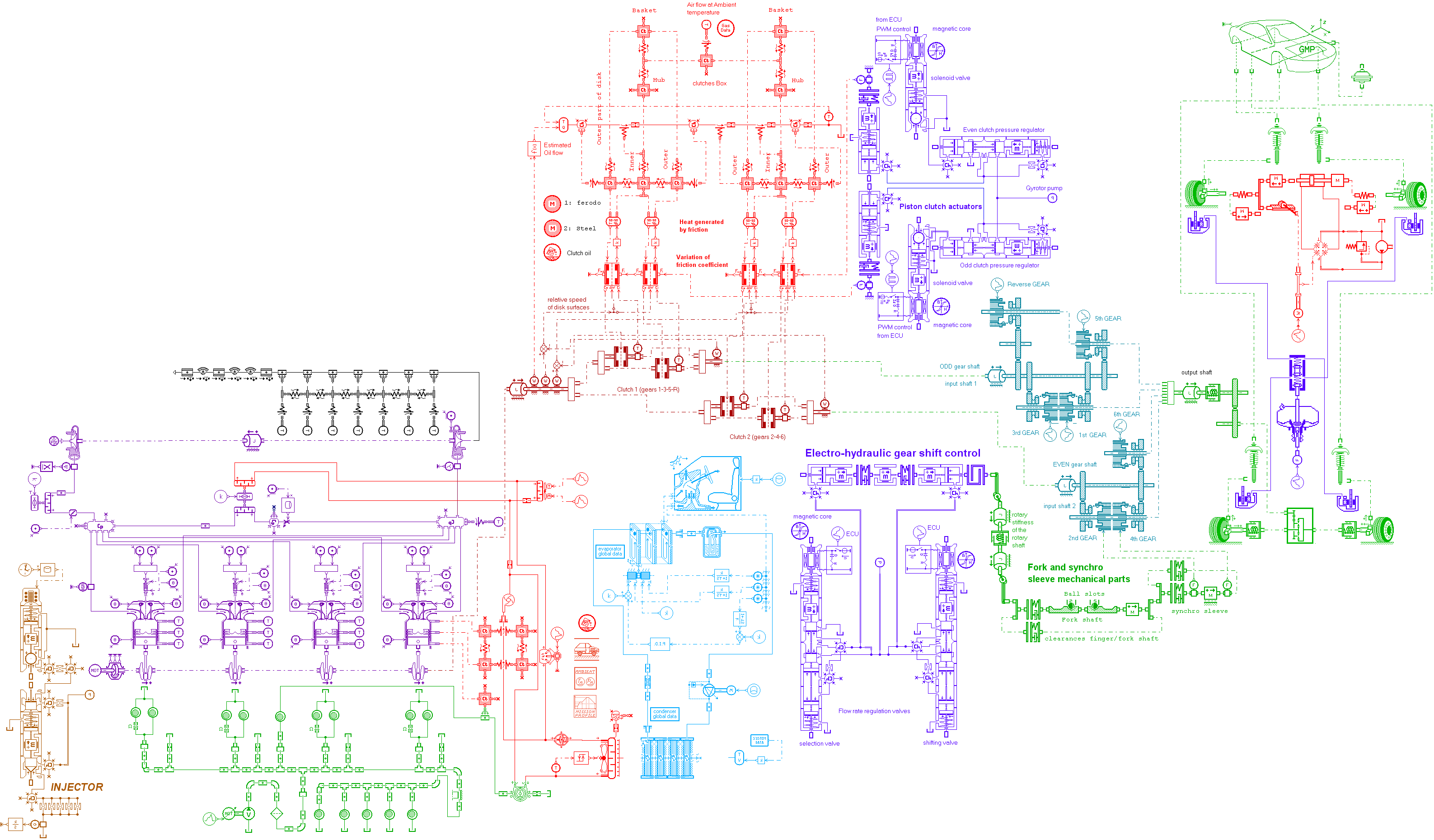 if(ic[0] == 0) 
   {  /* Valve is moving freely */
      logi = ( ((*xv) < -xvhys) || ((*xv) > 1.0 + xvhys) );
       /* Check for saturation */
       area = (*xv)*amax;
       *qout = orif3_(pin, pout, &area, &hdiam, &cqmax, &lamc);}
3D -моделирование физических свойств
Прочность
Аэродинамика
Гидродинамика
Гидравлика
Акустика
Теплообмен
Механика
Пневматика
Электрика
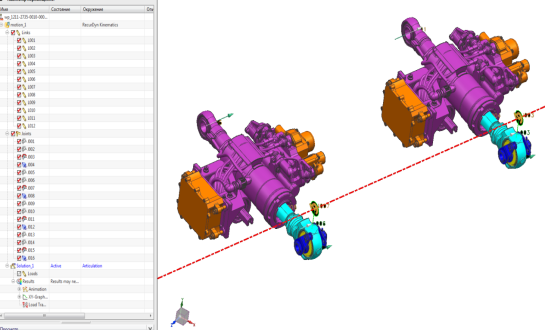 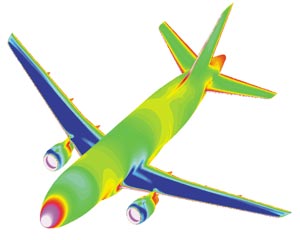 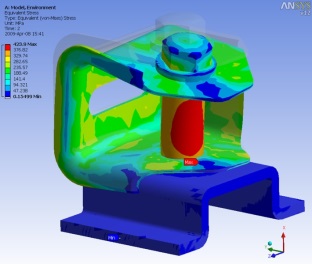 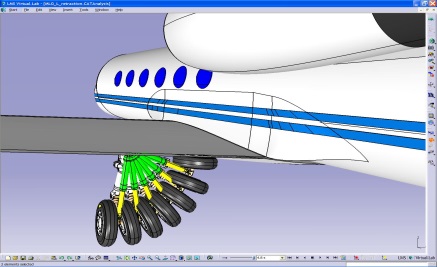 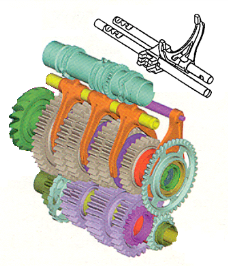 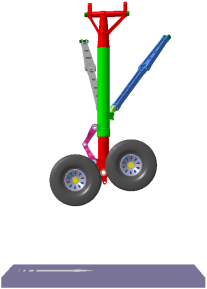 3
Комплексы и системы общетехнических стандартов, используемые при разработке ВВСТ
4
Стандарты системы ЕСКД, регламентирующие представление КД в электронном виде
5
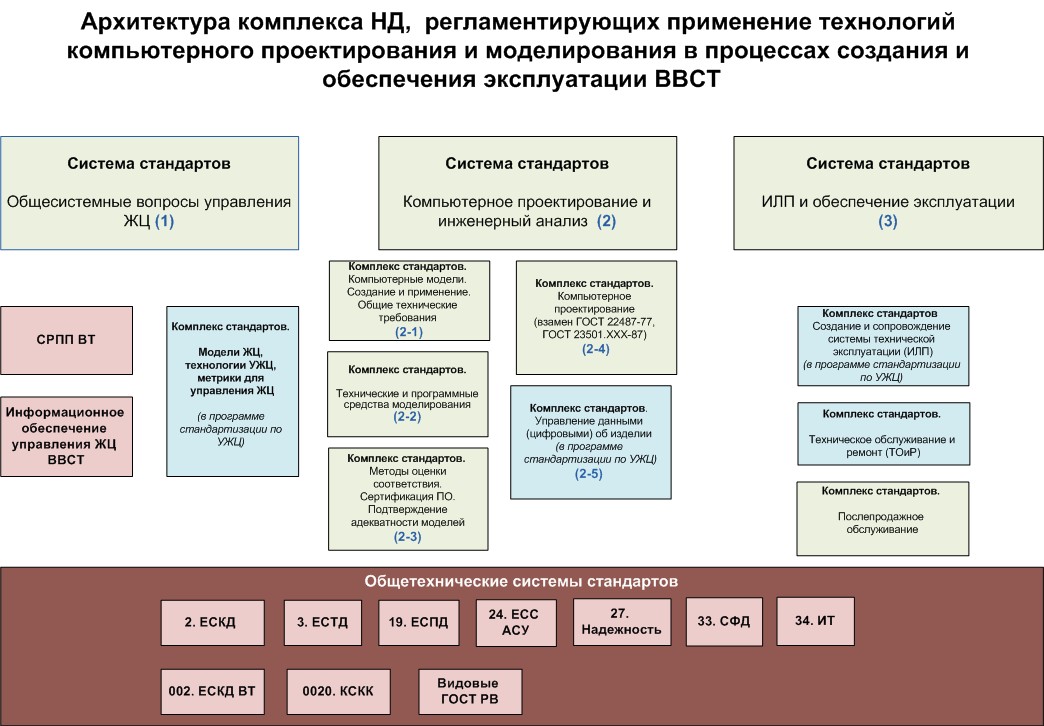 6
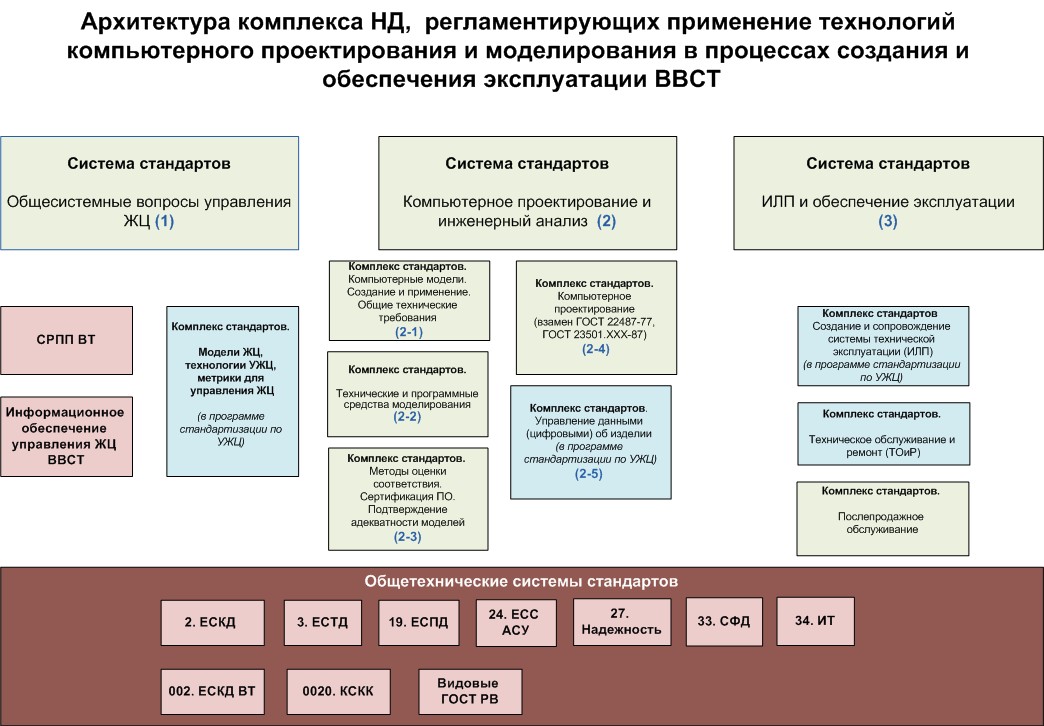 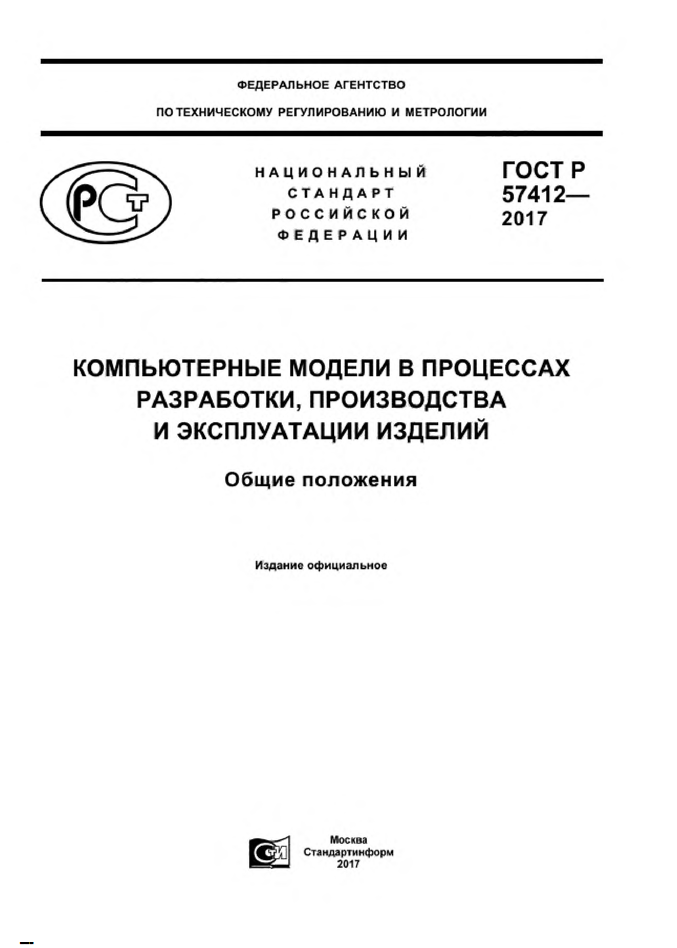 7
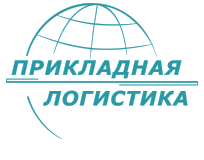 Комплекс стандартов (2-5): 
«Управление цифровыми данными об изделии»
ГОСТ Р  Управление данными об изделии. Термины и определения
ГОСТ Р Управление данными об изделии. Порядок представления результатов проектно-конструкторских работ в электронной форме. Общие требования»
ГОСТ Р Управление данными об изделии. Электронный макет изделия. Общие требования»
ГОСТ РВ Поддержка жизненного цикла военной техники информационная. Управление электронными документами и данными об изделии. Общие положения
8
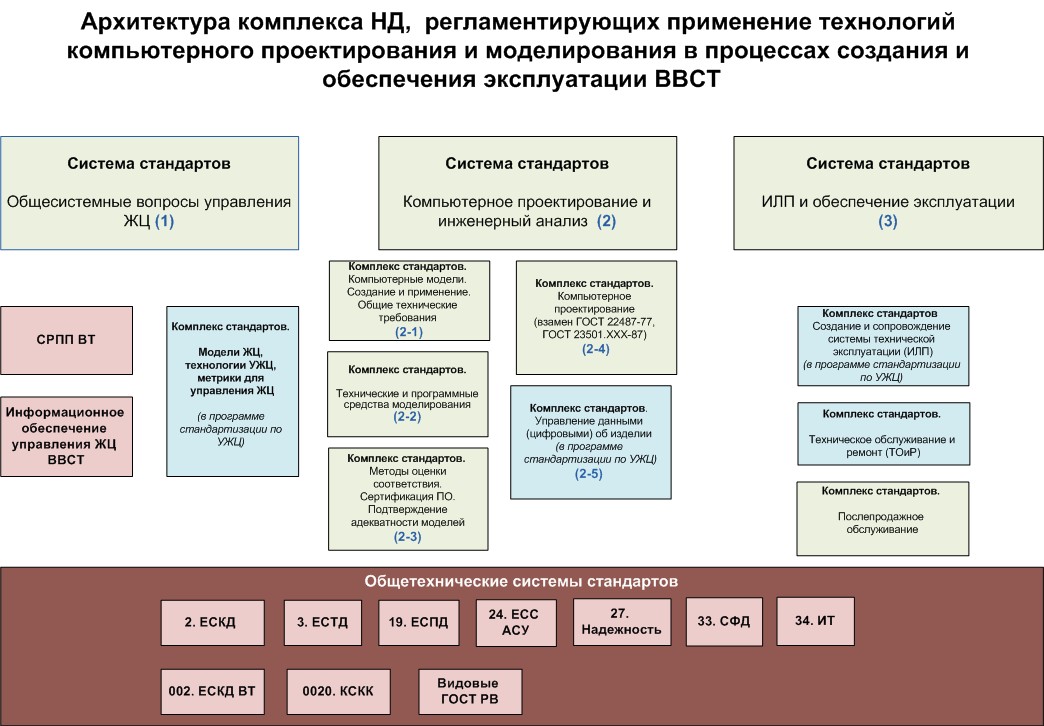 9
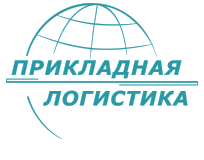 Действующие стандарты в области САПР
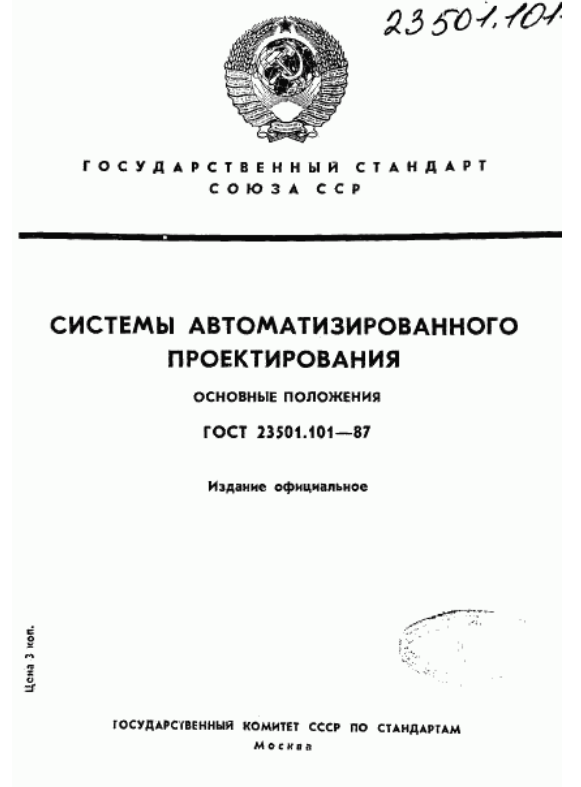 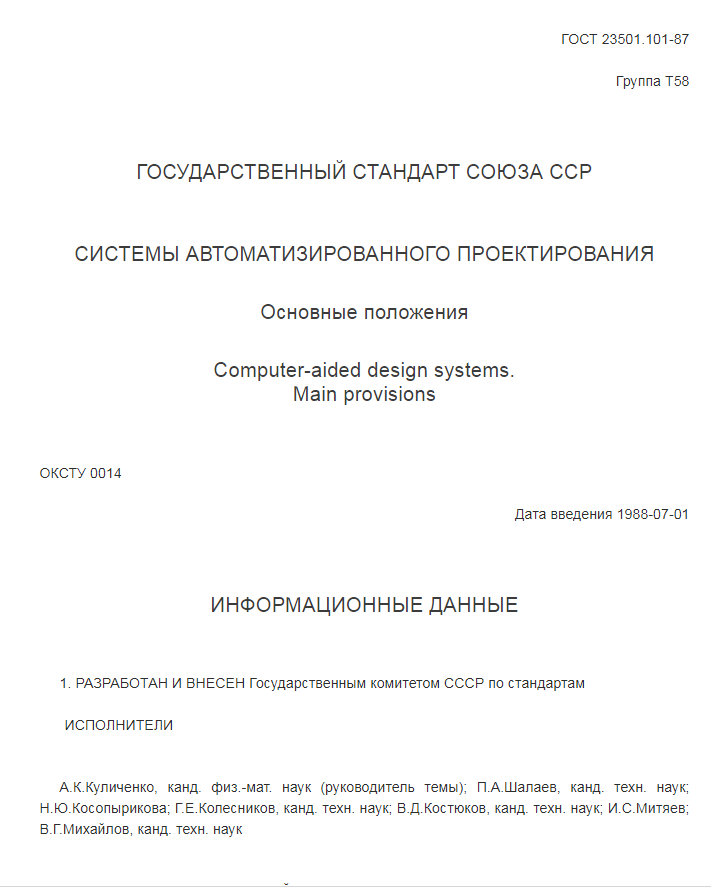 10
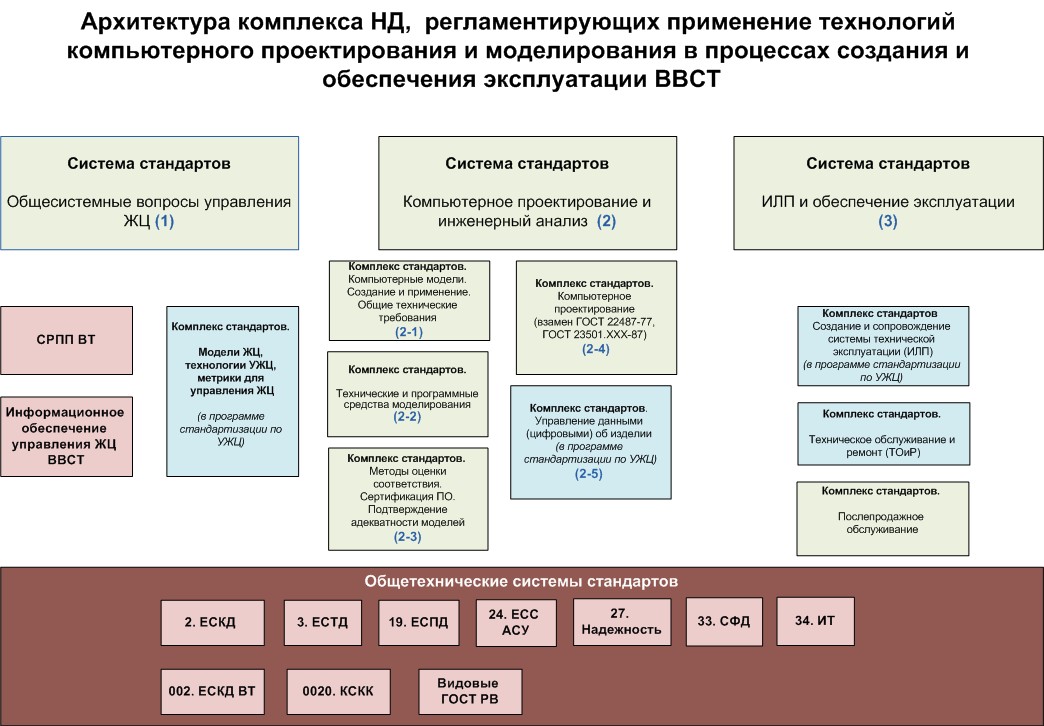 11
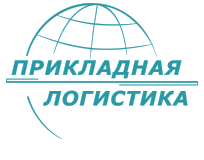 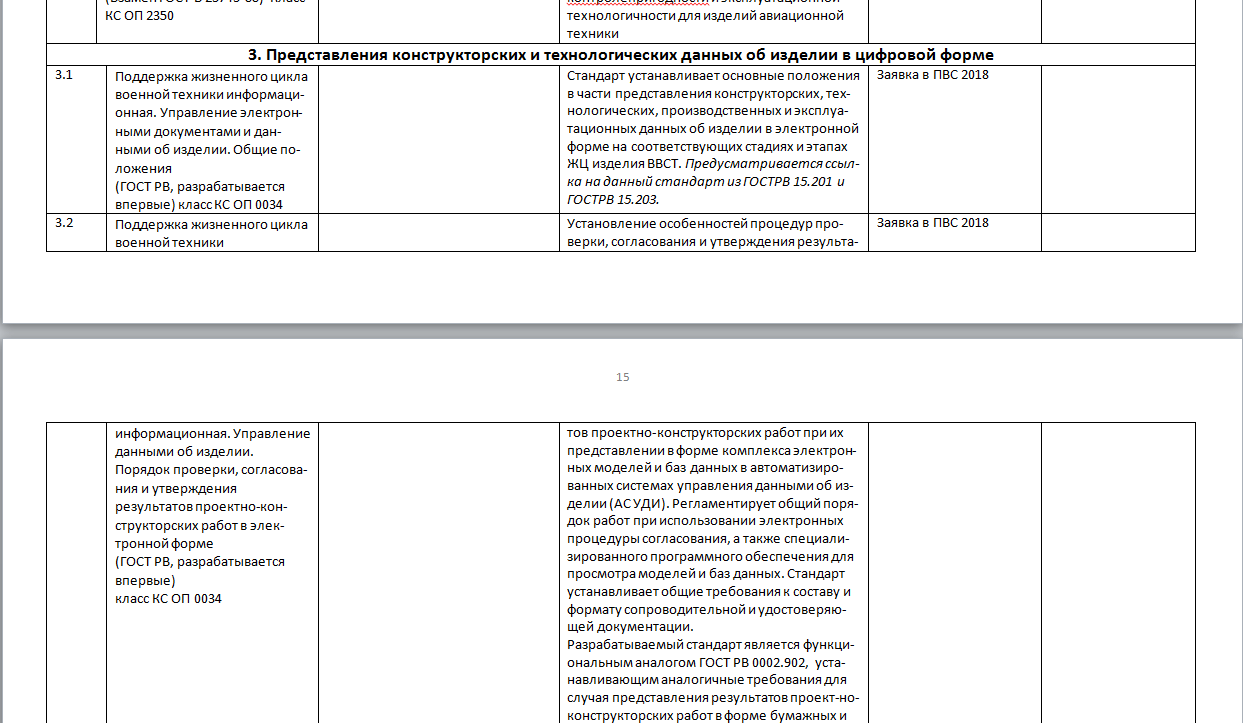 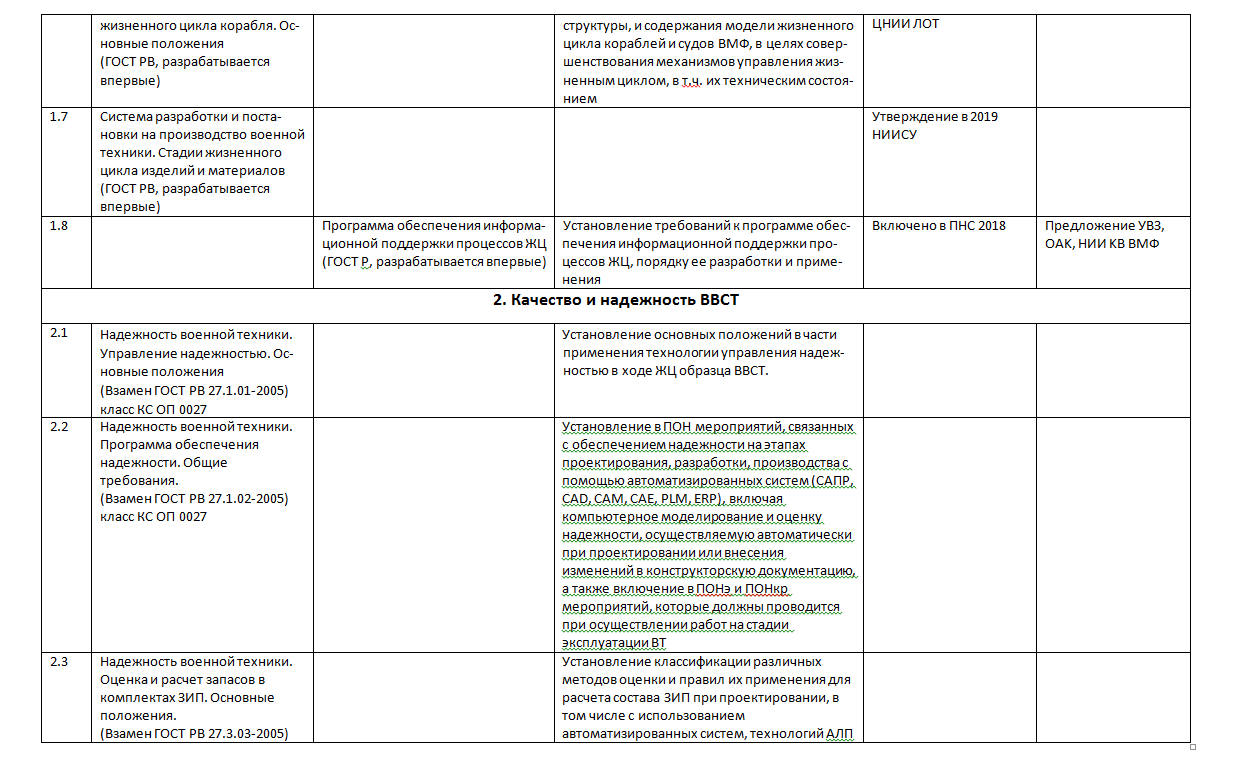 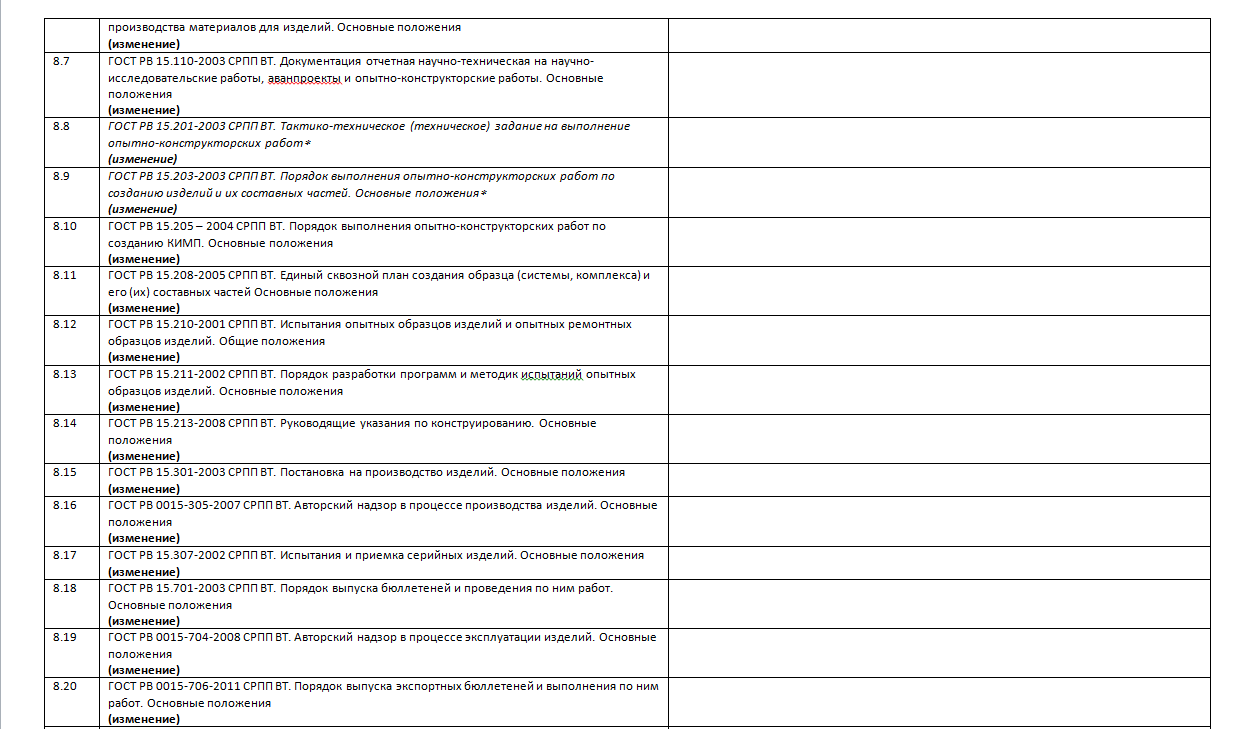 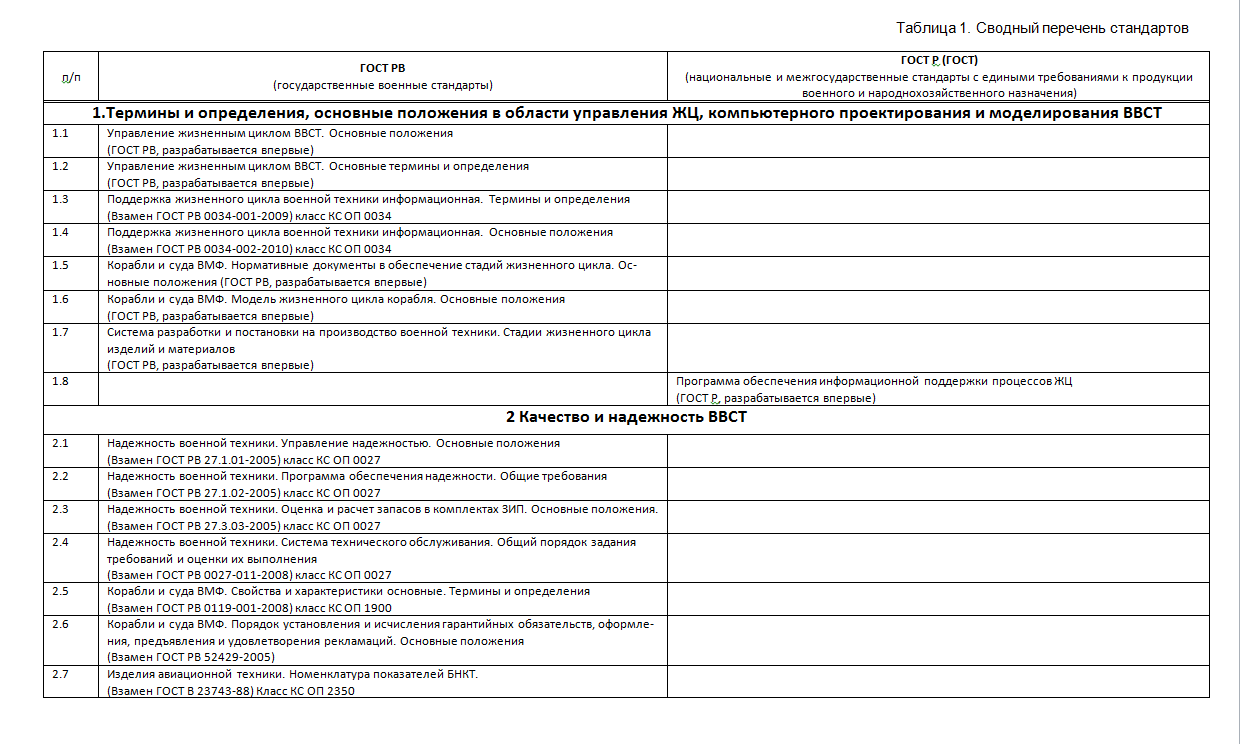 12
Ожидаемые результаты работ в 2018-2019
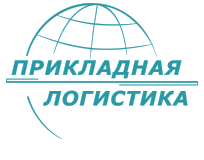 Благодарю за внимание!
14